Khởi động
1. Hãy nêu cách chọn các đối tượng trên trang tính?
Khởi động
2. Trong chương trình bảng tính, mặc định dữ liệu số và dữ liệu kí tự được đặt ở vị trí nào trong ô tính?
Tiết 13-Bài 3
THỰC HIỆN TÍNH TOÁN 
TRÊN TRANG TÍNH
Thực hiện các tính toán đơn giản trên trang tính
Sử dụng địa chỉ các ô tính trong công thức
Bài 3: THỰC HIỆN TÍNH TOÁN TRÊN TRANG TÍNH
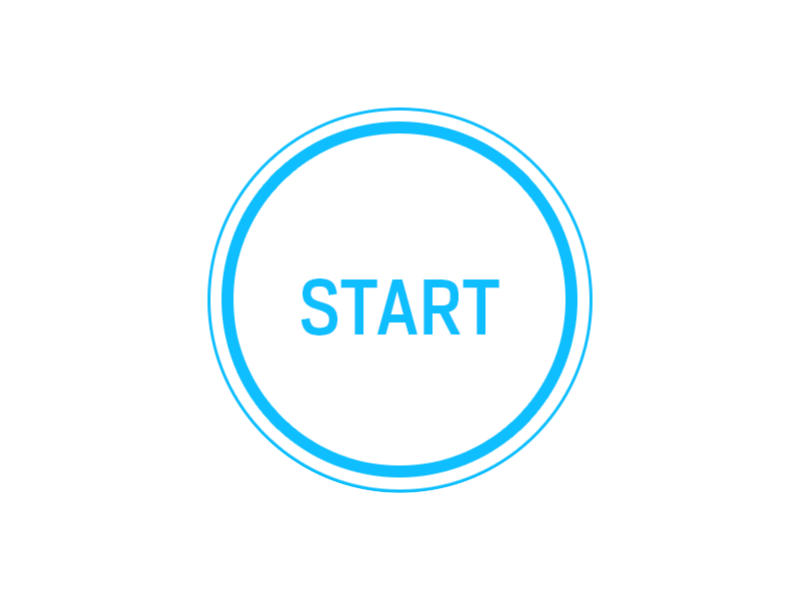 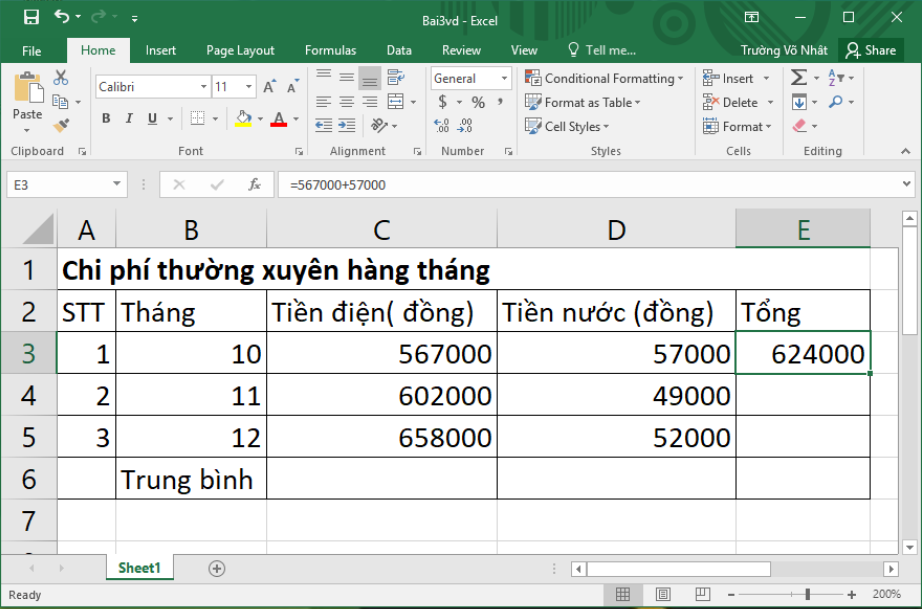 Để tính trung bình tiền điện, tiền nước hằng tháng em phải làm gì?
Bài 3: THỰC HIỆN TÍNH TOÁN TRÊN TRANG TÍNH
Bài 3: THỰC HIỆN TÍNH TOÁN TRÊN TRANG TÍNH
1. Sử dụng công thức để tính toán:
Trong toán học ta thường có các biểu thức toán như:
1./  5+2-4;	
2./ (3+54);
3./ (34+(25:3))
…
Em hãy cho biết chúng ta sử dụng những phép toán nào để thực hiện tính toán?
Bài 3: THỰC HIỆN TÍNH TOÁN TRÊN TRANG TÍNH
 1. Sử dụng công thức để tính toán:
+
13 + 5
-
21 - 7
*
3 * 5
18 / 2
/
^
6^2
%
6%
Bài 3: THỰC HIỆN TÍNH TOÁN TRÊN TRANG TÍNH (Tiết 1)
 Chú ý: Với chương trình bảng tính chỉ được sử dụng dấu ngoặc tròn ( ) trong các công thức.
VD 1: Chuyển các phép toán sau:
a.   23 + 5 . 2 - 6
2^3 + 5 * 2 - 6
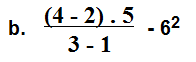 ( 4 - 2)*5/(3-1) – 6^2
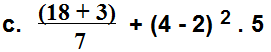 c.  (18+3)/7+(4-2)^2*5
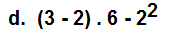 Bài 3: THỰC HIỆN TÍNH TOÁN TRÊN TRANG TÍNH
1. Sử dụng công thức để tính toán:
VD 2: Chuyển các biểu thức toán học sang biểu thức trong Excel
a.  ( 3 – 2 ) * 6 – 2^2
a.  ( 3 – 2 ) . 6 - 22
b. (12 + 8)/2^2 +5*6
b. (12 + 8):22 +5 . 6
c. 15 * 6 – (3+2) / 2
c. 15 . 6 – (3+2):2
d. 52 . 33 + (4+2) . 2%
d. 5^2* 3^3  + (4+2) * 2%
Bài 3: THỰC HIỆN TÍNH TOÁN TRÊN TRANG TÍNH
1. Sử dụng công thức để tính toán:
Các em hãy cho biết các phép toán được thực hiện theo trình tự như thế  nào?
Bài 3: THỰC HIỆN TÍNH TOÁN TRÊN TRANG TÍNH
1. Sử dụng công thức để tính toán:
 Thứ tự ưu tiên các phép toán như trong toán học:
-Dấu ngoặc (  )
- Luỹ thừa ( ^ )
- Phép nhân ( * ), phép chia ( / ), phép phần trăm (%)
-Phép cộng ( + ), phép trừ ( - )
Bài 3: THỰC HIỆN TÍNH TOÁN TRÊN TRANG TÍNH
2. Nhập công thức
vd
B4. Nhấn Enter hoặc nháy chuột vào nút  để kết thúc
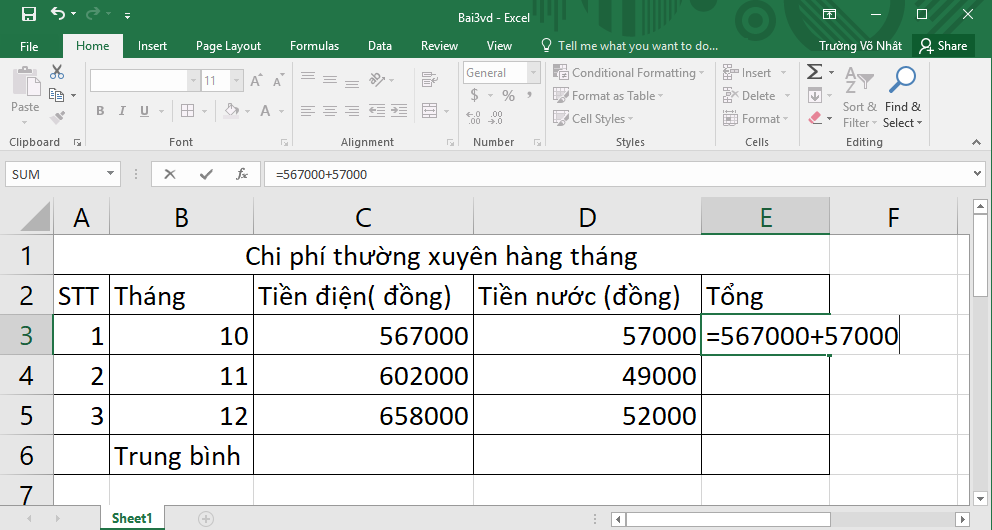 Em hãy nêu các bước để nhập công thức vào ô tính?
B1. Chọn ô cần nhập công thức
B2. Gõ dấu =
B3. Nhập công thức
Bài 3: THỰC HIỆN TÍNH TOÁN TRÊN TRANG TÍNH
2. Nhập công thức
 Các bước nhập công thức:
B1. Chọn ô cần nhập công thức.
B2. Gõ dấu =
B3. Nhập công thức
B4. Nhấn Enter hoặc nháy chuột vào nút  trên thanh công thức để kết thúc.
 Lưu ý:  
- Dấu = là ký tự đầu tiên cần gõ khi nhập công thức
Bài 3: THỰC HIỆN TÍNH TOÁN TRÊN TRANG TÍNH (Tiết 1)
2. Nhập công thức
Ví dụ 1: Cần nhập công thức:
tại ô B2
B4: Nhấn Enter hoặc nháy chuột vào nút này
B1: Chọn ô cần nhập
48
=
=(12+3)/5+(6-3)^2*5
B2: Gõ dấu =
B3: Nhập công thức
Bài 3: THỰC HIỆN TÍNH TOÁN TRÊN TRANG TÍNH
2. Nhập công thức
VD2. Cần nhập công thức  (5 + 7) / 2 tại ô B2
2. Gõ dấu =
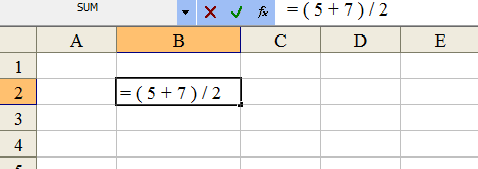 4.  Nhấn nút   hoặc nhấn phím Enter
3.  Nhập công thức
1.  Chọn ô B2
Quan sát công thức sau
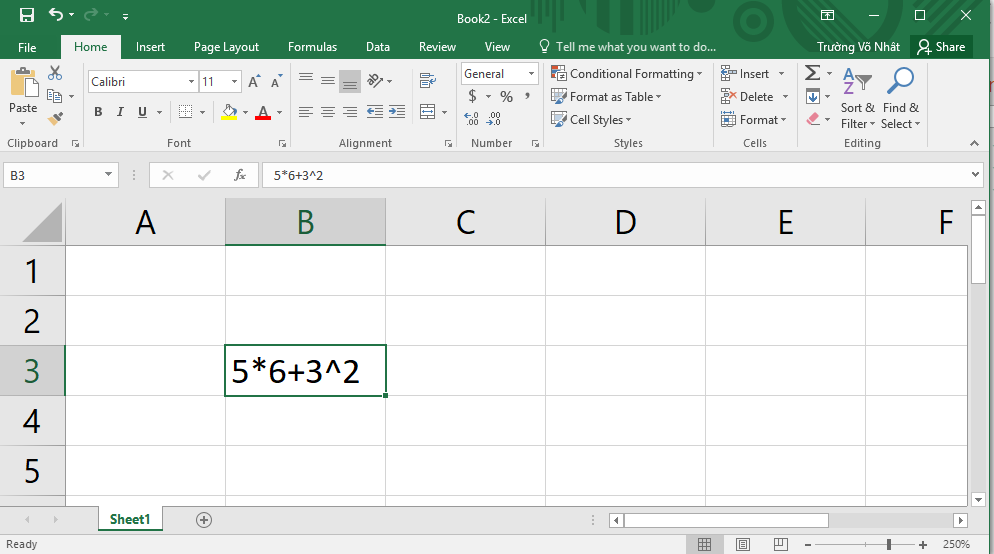 Thiếu dấu =
Tìm lỗi trong công thức sau?
Bài 3: THỰC HIỆN TÍNH TOÁN TRÊN TRANG TÍNH
Cách sửa công thức:
vd
Cách 1. Nháy đúp chuột vào ô chứa công thức
Cách 2. Nháy chuột vào công thức hiển thị trên thanh công thức
Cách 3. Tại ô chứa công thức nhấn phím F2 trên bàn phím
Cần ghi nhớ
*Các kí hiệu phép toán trong công thức:
*Các bước nhập công thức:
- Phép cộng (+)
- Phép trừ (-) 
- Phép nhân (*)
- Phép chia (/) 
- Lấy luỹ thừa (^) 
- Lấy phần trăm (%)
-B1: Chọn ô cần nhập công thức.
-B2: Gõ dấu =
-B3: Nhập công thức
-B4: Nhấn Enter để kết thúc.
CHÚC CÁC EM HỌC TỐT